1
Unidad Especial
Regula Tu Barrio
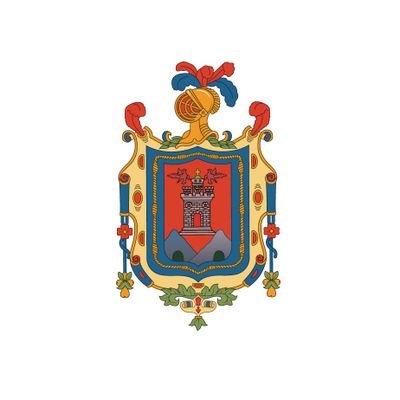 #RegulaTu Barrio
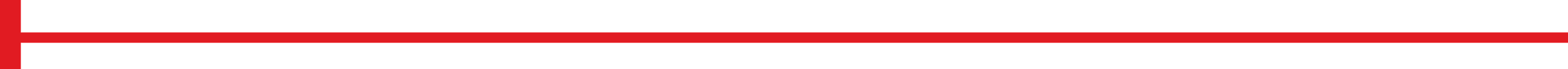 ASENTAMIENTO HUMANO DE HECHO Y CONSOLIDADO DE INTERES SOCIAL DENOMINADO : 
“SAN JOSE DE LA SALLE”

PRIORIZACIÓN GRUPO 2- POSICIÓN 55
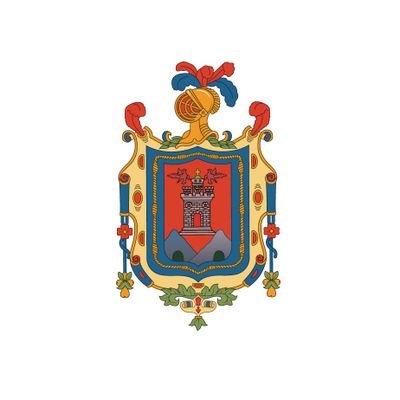 #RegulaTu Barrio
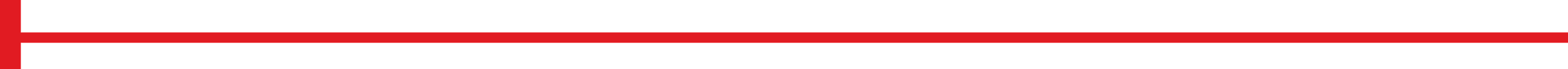 ASENTAMIENTO HUMANO DE HECHO Y CONSOLIDADO DE INTERÉS SOCIAL DENOMINADO  
“SAN JOSÉ DE LA SALLE”
ADMINISTRACIÓN  ZONAL: LOS CHILLOS -  PARROQUIA: AMAGUAÑA
INFORMACIÓN DEL ASENTAMIENTO -PRIORIZACIÓN GRUPO 2- POSICIÓN 55
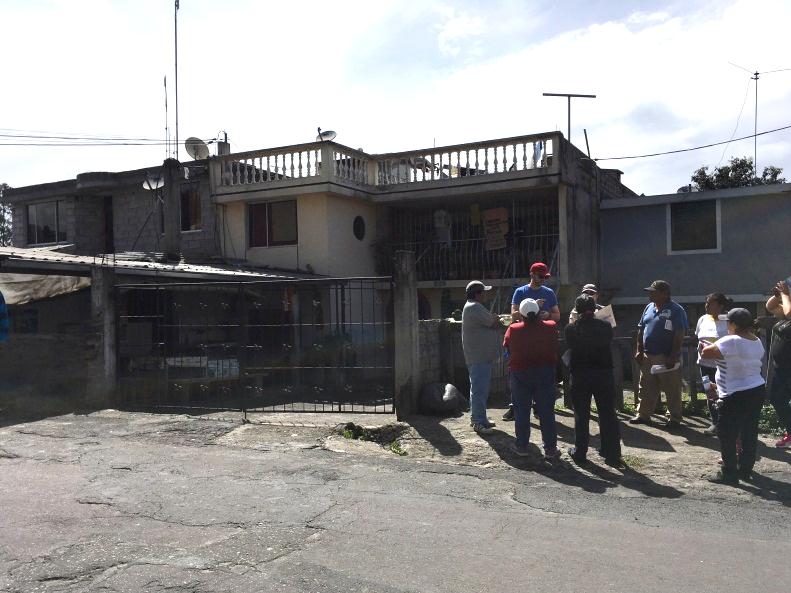 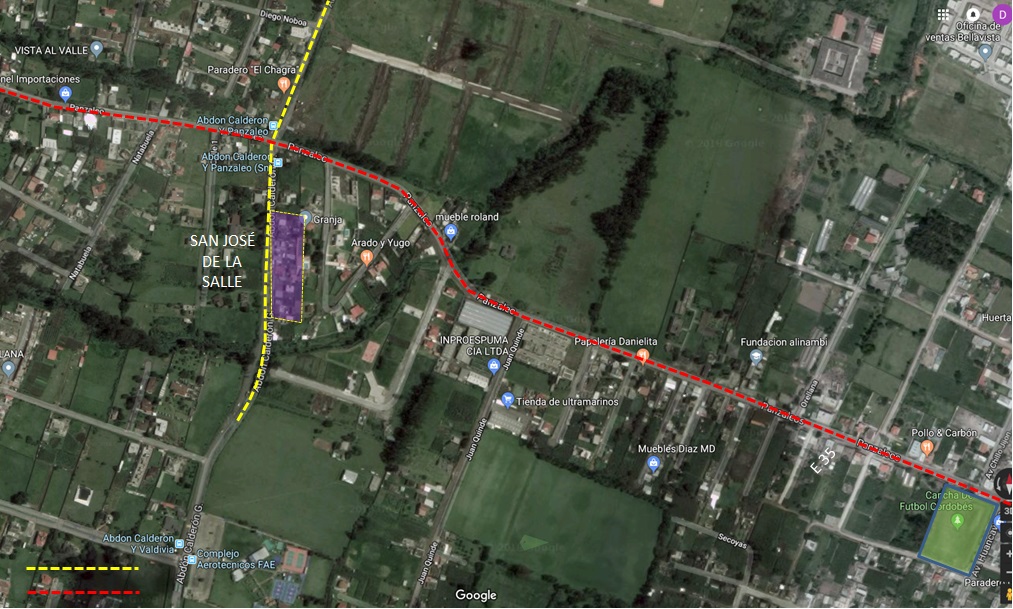 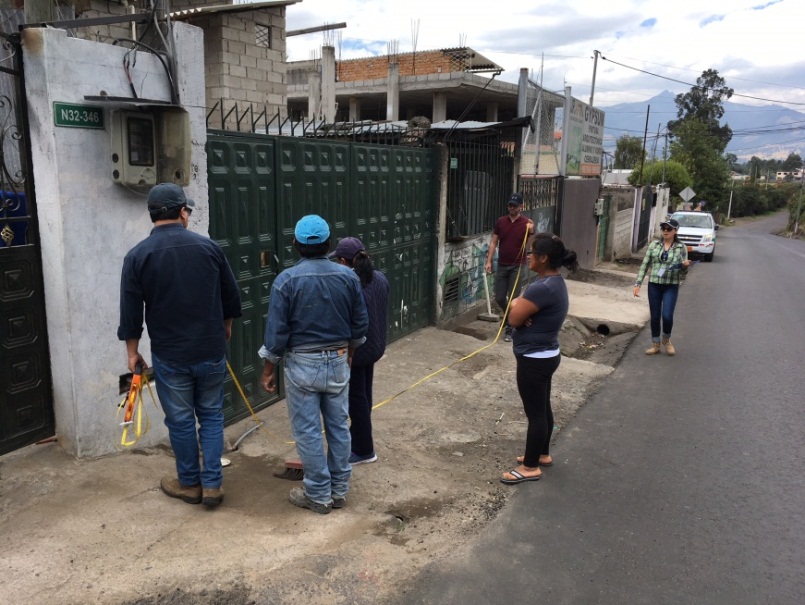 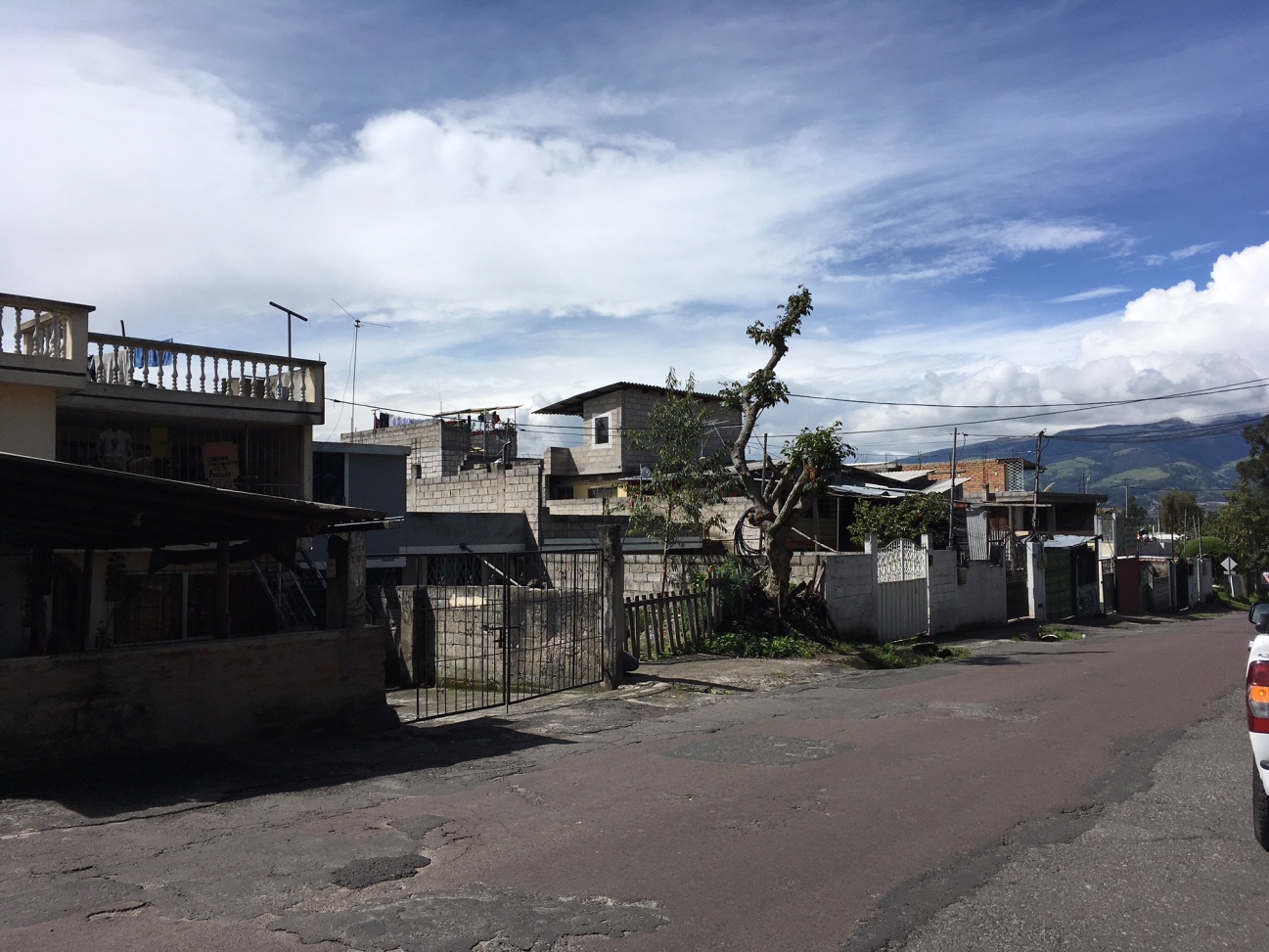 DE LOS NOGALES
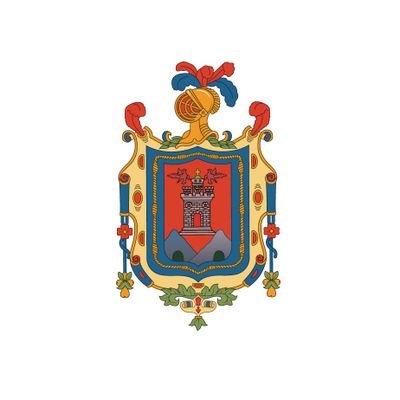 #RegulaTu Barrio
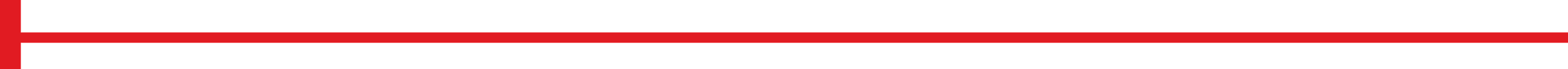 ASENTAMIENTO HUMANO DE HECHO Y CONSOLIDADO DE INTERÉS SOCIAL DENOMINADO  
“SAN JOSÉ DE LA SALLE”
ADMINISTRACIÓN  ZONAL: LOS CHILLOS -  PARROQUIA: AMAGUAÑA
ÁREAS VERDES CERCANAS AL ASENTAMIENTO
PUENTE 5
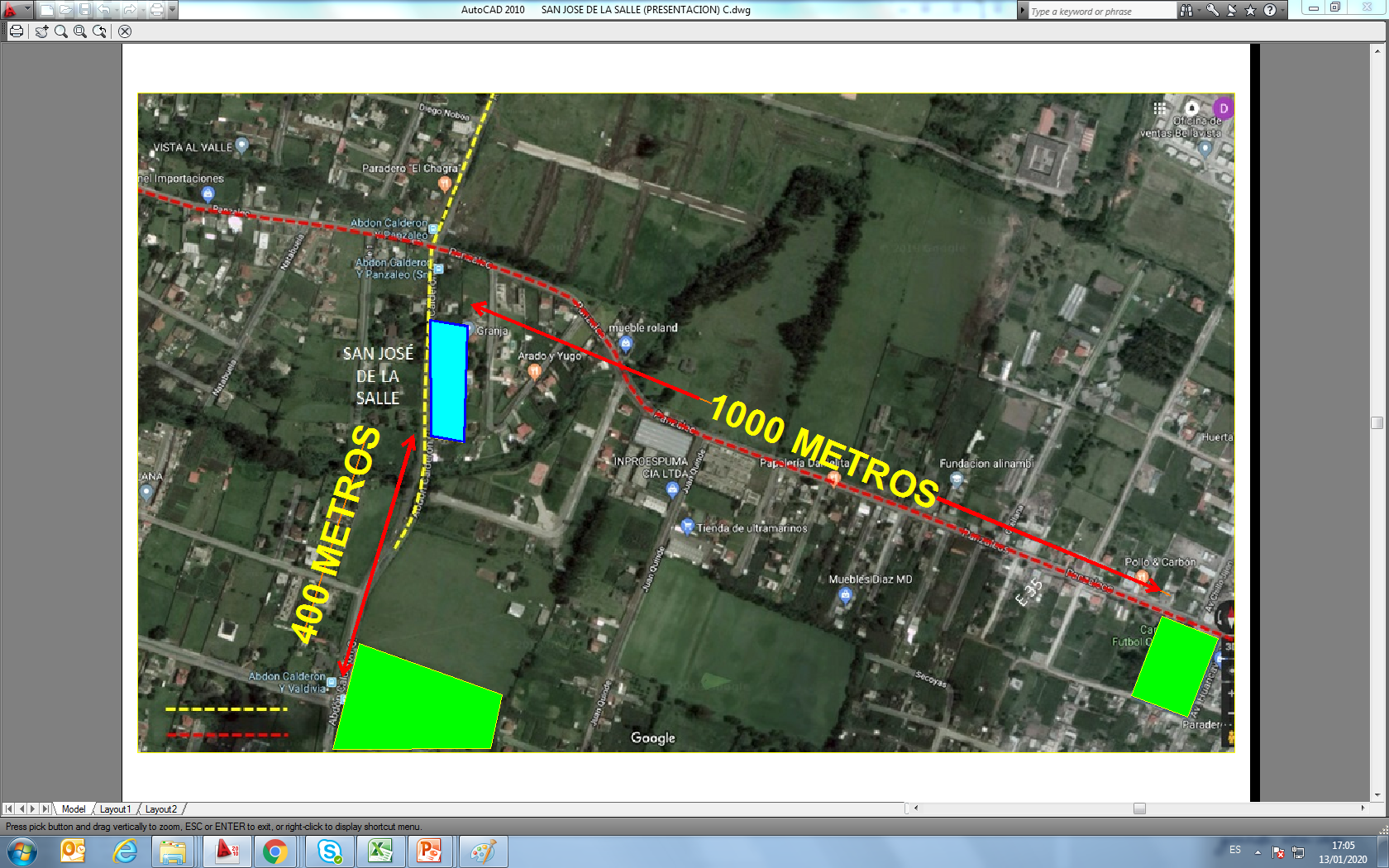 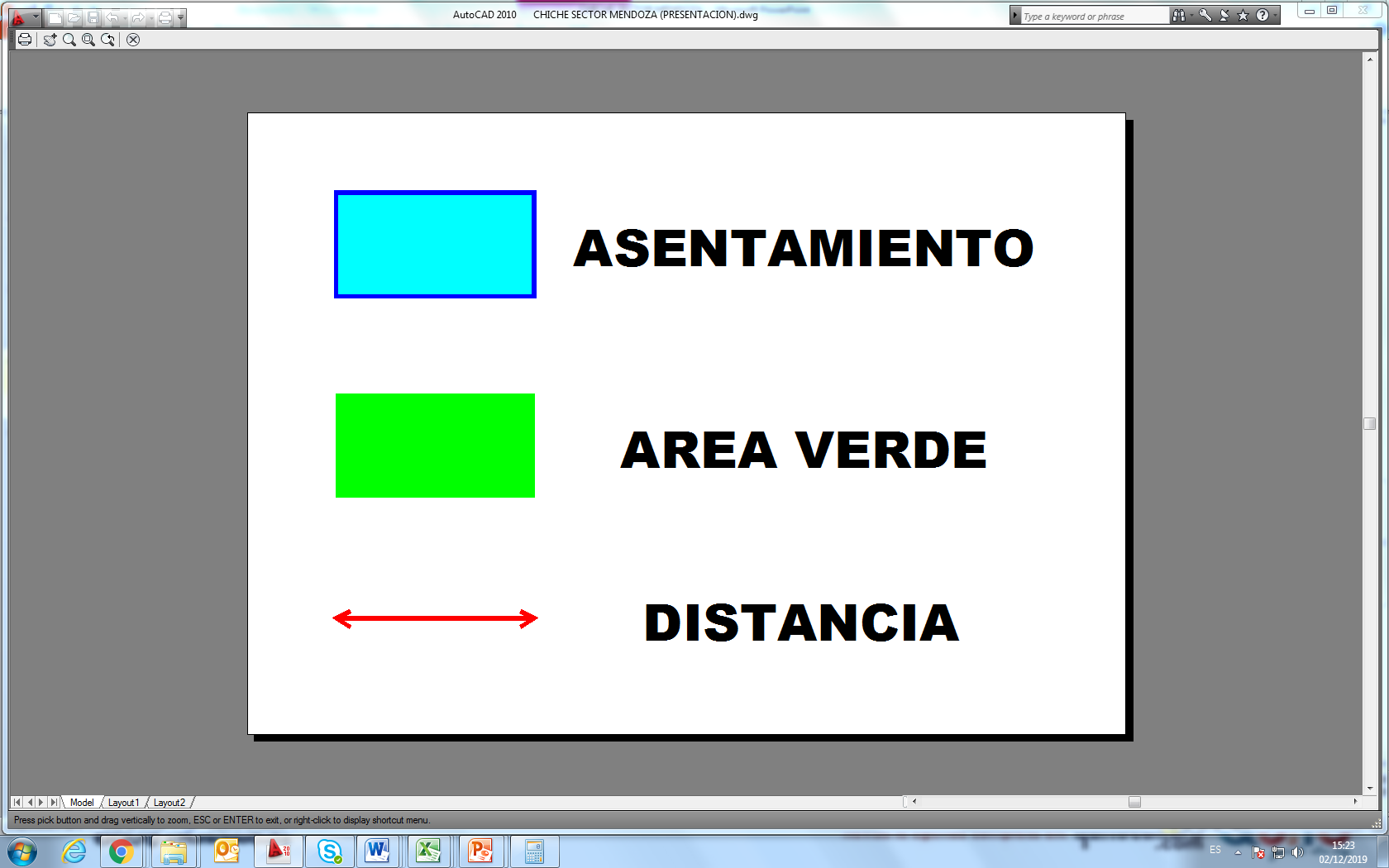 DE LOS NOGALES
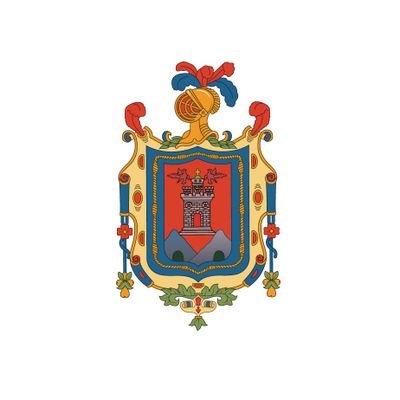 #RegulaTu Barrio
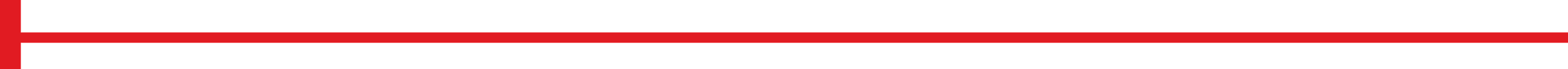 [Speaker Notes: -En caso de que el asentamiento no cuente con áreas verdes, añadir en el mapa las áreas verdes y equipamiento cercanas]
ASENTAMIENTO HUMANO DE HECHO Y CONSOLIDADO DE INTERÉS SOCIAL DENOMINADO  
“SAN JOSÉ DE LA SALLE”
ADMINISTRACIÓN  ZONAL: LOS CHILLOS -  PARROQUIA: AMAGUAÑA
CAMBIO DE  ZONIFICACIÓN
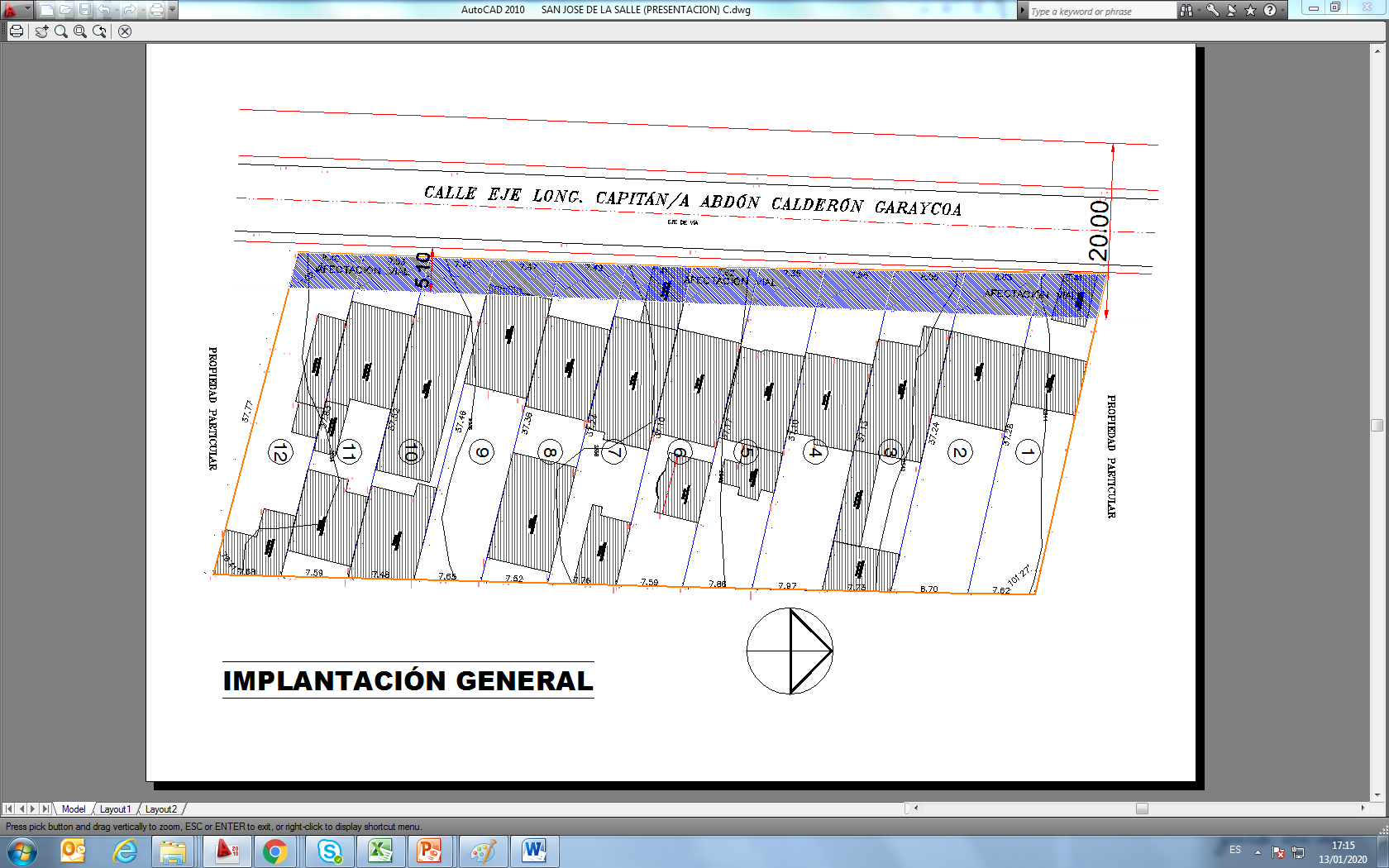 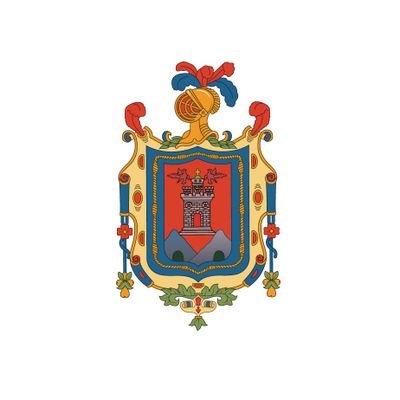 #RegulaTu Barrio
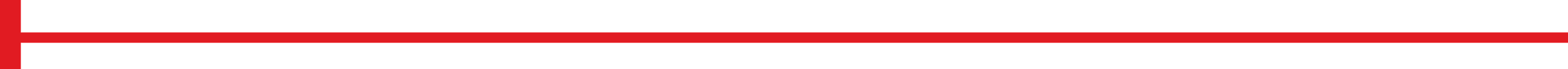 [Speaker Notes: -Verificar que estos datos coincidan con los informes técnicos]
ASENTAMIENTO HUMANO DE HECHO Y CONSOLIDADO DE INTERÉS SOCIAL DENOMINADO  
“SAN JOSÉ DE LA SALLE”
ADMINISTRACIÓN  ZONAL: LOS CHILLOS -  PARROQUIA: AMAGUAÑA
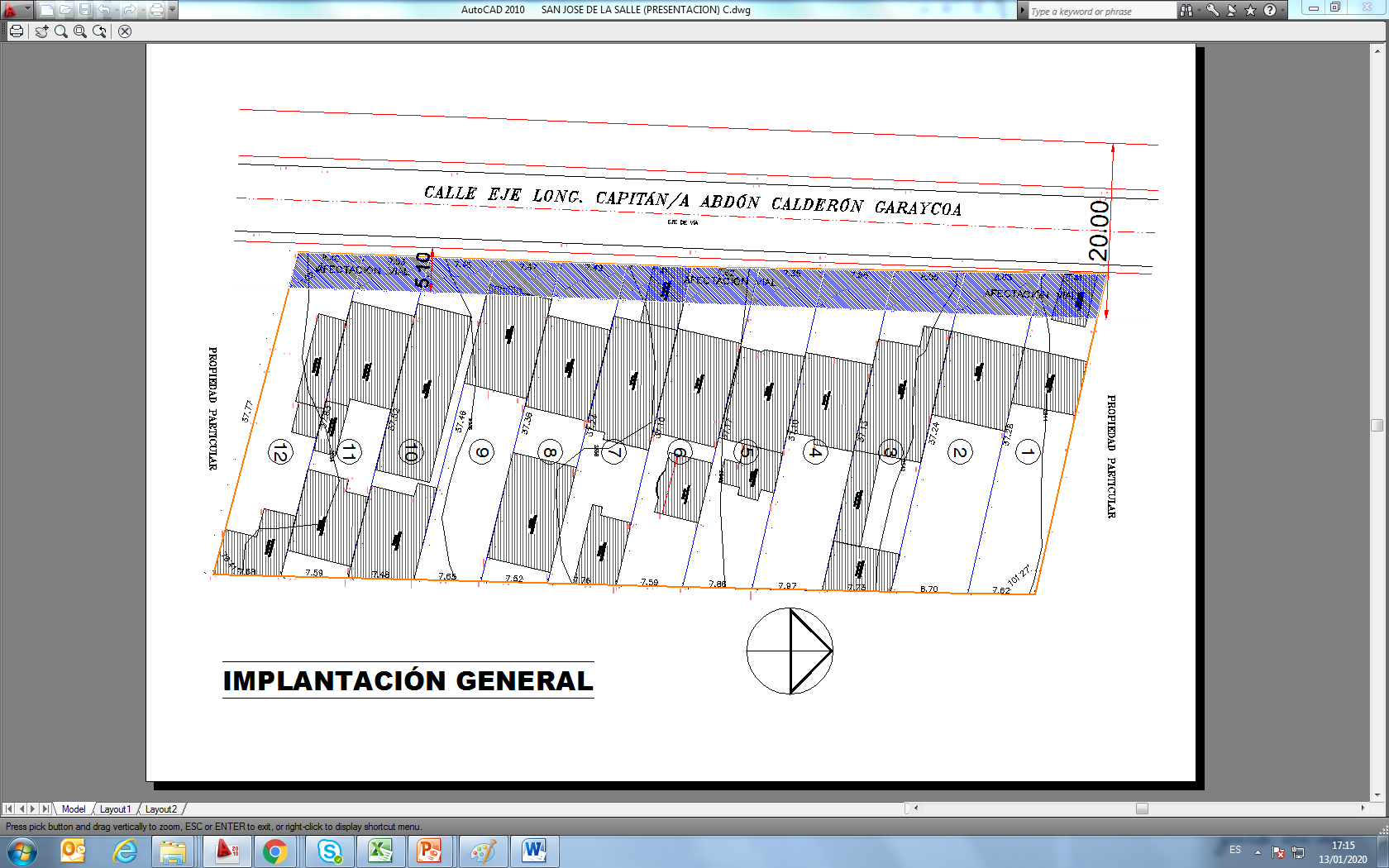 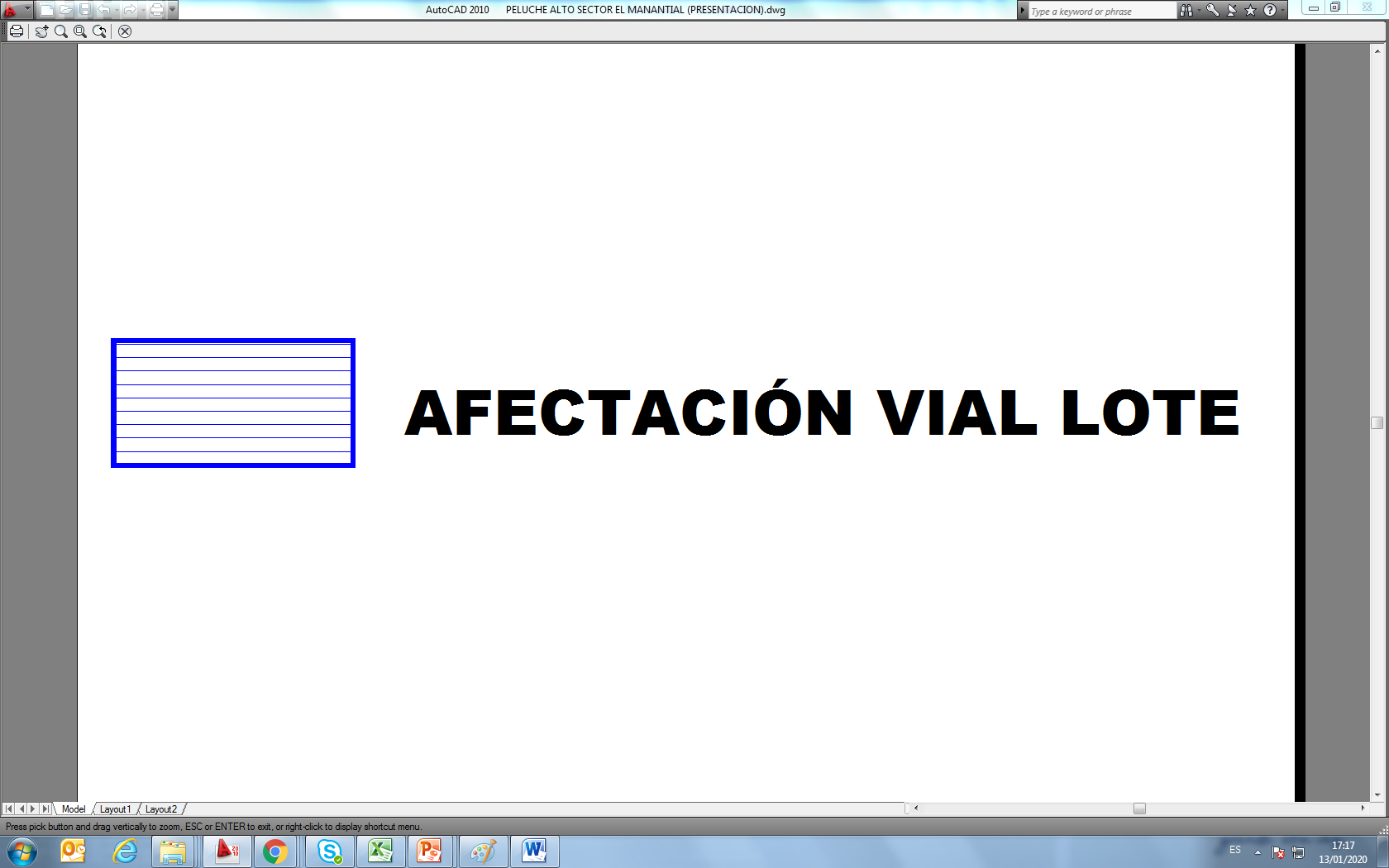 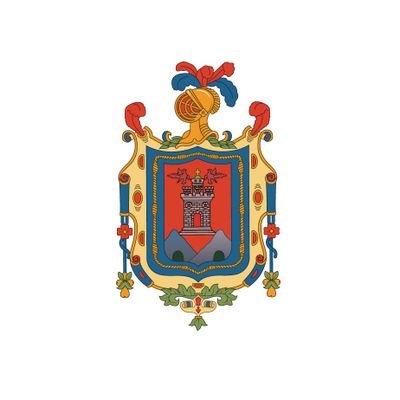 PLANO DEL ASENTAMIENTO
#RegulaTu Barrio
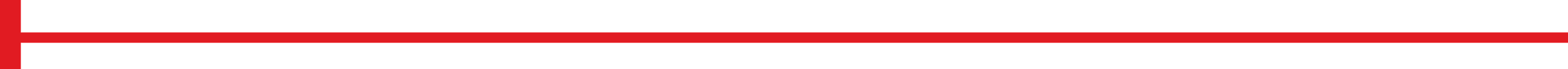 ASENTAMIENTO HUMANO DE HECHO Y CONSOLIDADO DE INTERÉS SOCIAL DENOMINADO  
“SAN JOSÉ DE LA SALLE”
ADMINISTRACIÓN  ZONAL: LOS CHILLOS -  PARROQUIA: AMAGUAÑA
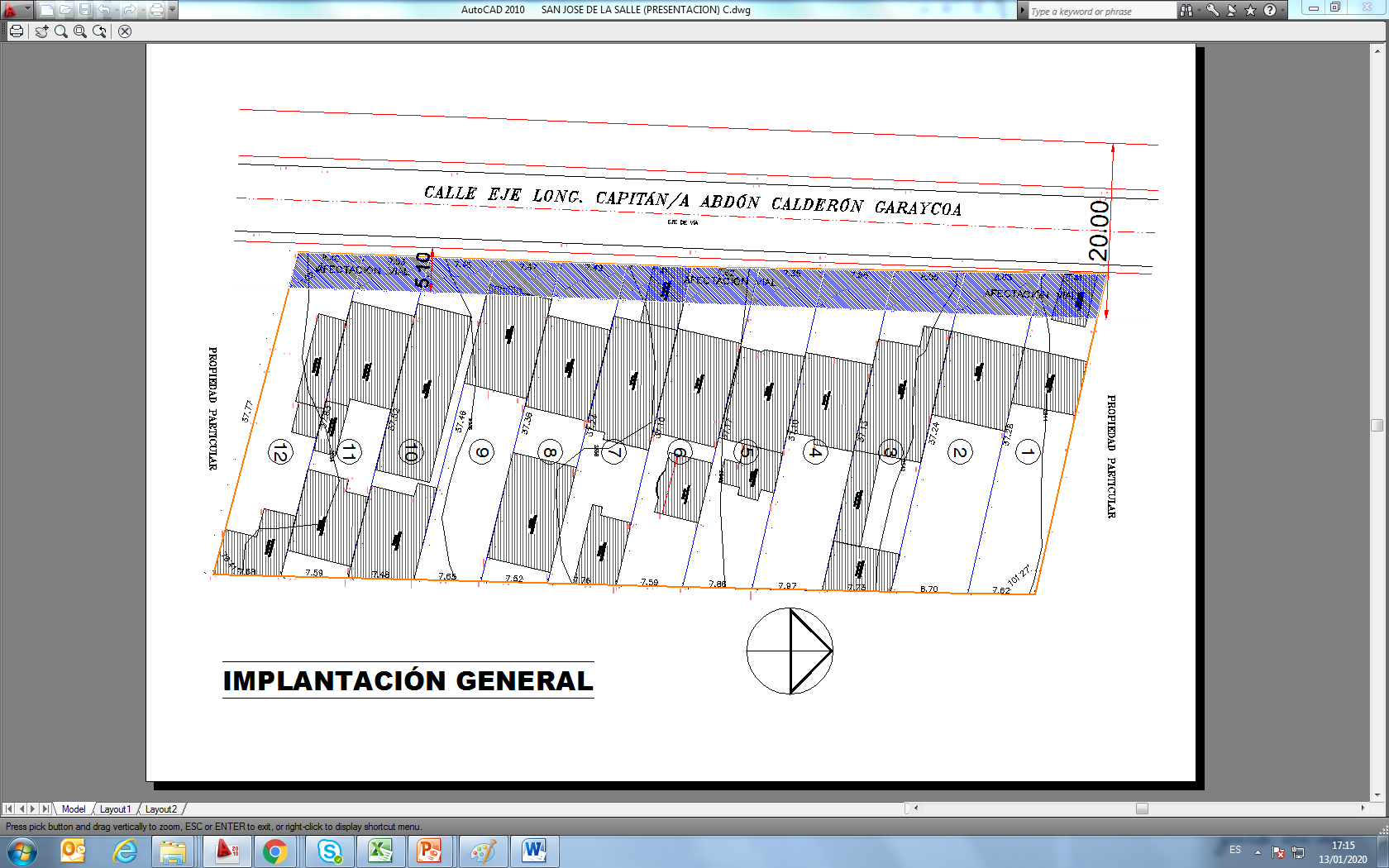 LOTES POR EXCEPCIÓN
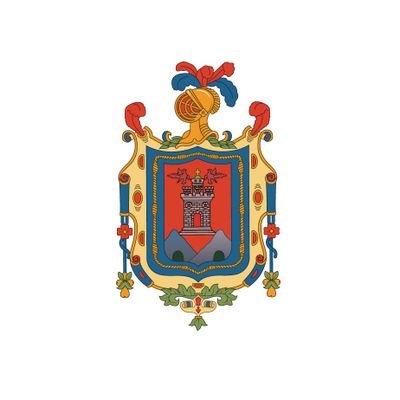 #RegulaTu Barrio
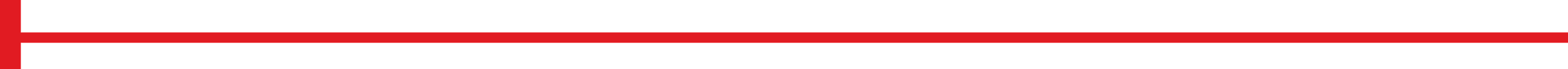 ASENTAMIENTO HUMANO DE HECHO Y CONSOLIDADO DE INTERÉS SOCIAL DENOMINADO  
“SAN JOSÉ DE LA SALLE”
ADMINISTRACIÓN  ZONAL: LOS CHILLOS -  PARROQUIA: AMAGUAÑA
PLAN METROPOLITANO DE ORDENAMIENTO TERRITORIAL/ POMT
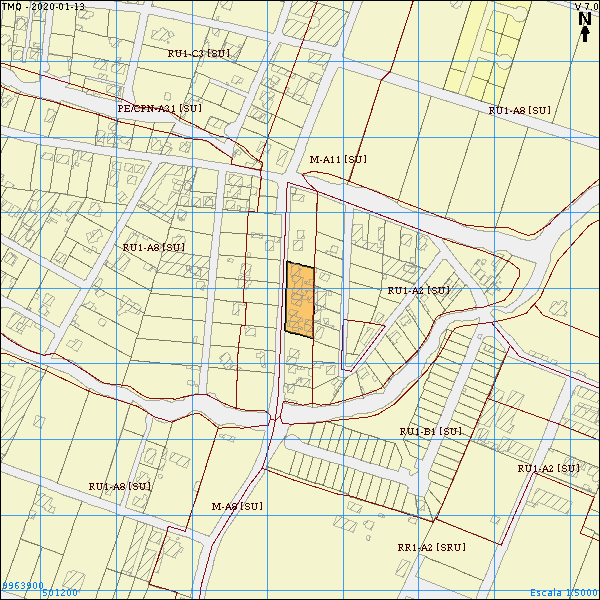 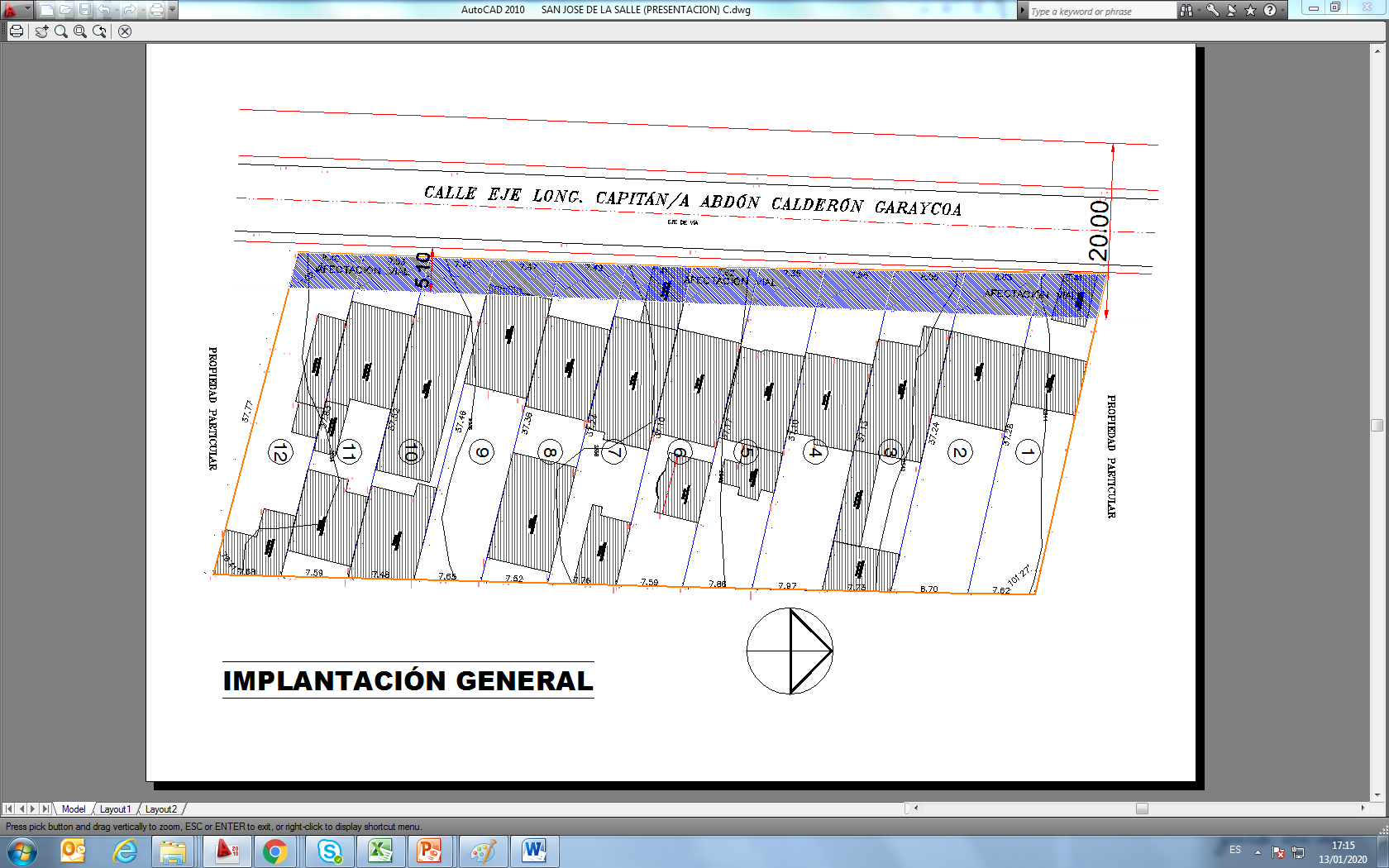 SAN JOSÉ DE LA SALLE
M-A2 (SU)
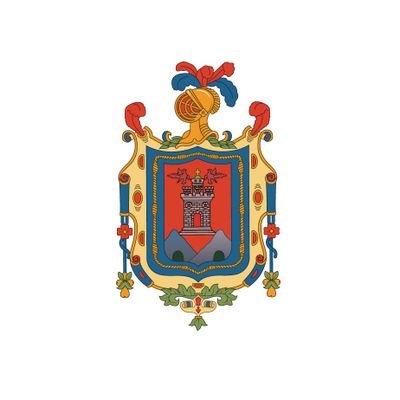 SAN JOSÉ DE LA SALLE
M–D1  ( SU )
#RegulaTu Barrio
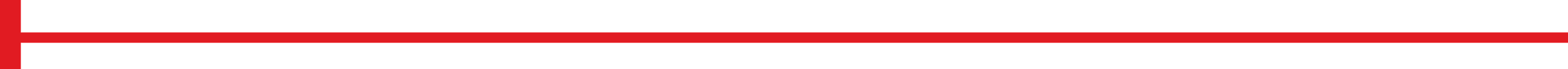